SSR Status Update at Fermilab
SSRs team at Fermilab
January 26, 2022
ALL Partners Coordination Meeting
EPDM for PIP-II/SSRs scope
The EPDMs listed contain all the references for the Design, Procurement, Fabrication, Assembly and Testing for all components and subassemblies for the cryomodule.
2
1/26/2023
ALL Partners Coordination Meeting: FNAL Update
Flow-down of Requirement and Interface Specifications
3
1/26/2023
ALL Partners Coordination Meeting: FNAL Update
Overall status and upcoming activities
Prototype SSR1 CM
Completed. Currently used to get residual magnetic field within the coldmass.
Pre-production SSR2 CM
Design completed. All POs awarded. 
Planning incoming inspections and finalizing assembly phases. 
A series of meeting is going to start this month between the design and assembly teams.
Production SSR1 CMs (Total 2) 
Cavities fabrication is ongoing.
Finalizing design of CM and preparing procurement of major sub-assemblies. FDR in April.
Production SSR2 CM (Total 7)
Nb procurement is ongoing.
4
1/25/2023
SSRs Niobium and Cavities
SPM: P. Berrutti
Presenter: M. Parise
5
1/26/2023
ALL Partners Coordination Meeting: FNAL Update
Niobium
SSR1
Awarding second PO for CM2 to Ningxia
SSR2
RFP for Production Niobium is being prepared
Cavities
SSR1
PO 690591 with Zanon for the fabrication of 9 Production Cavities. Next milestone is the MRR to be scheduled early 2023.
SSR2
	Fabrication and processing
3 ppSSR2 cavities (S2-ZA-001/2/3) were manufactured by Zanon. All cavities have been processed either by Zanon or IJCLab
Other 3 are expected to be completed (manufactured and processed) in spring 2023 by Zanon.
RI is working on the fabrication of 3 cavities. MRR was performed. First cavity (manufactured and processed) ready in late spring 2023.
	ES&H Compliance
Eng note for S2-ZA-001 is approved and released in TC (EN08416)
Master Eng. Note for ppSSR2 is EN03693 
Cold Testing of SSR2 #1 and #3 is ongoing at IJCLab.
ALL Partners Coordination Meeting: FNAL Update
1/26/2023
6
SSRs Solenoids
SPM: Miao Yu
Presenter: Miao Yu
ALL Partners Coordination Meeting: FNAL Update
1/26/2023
7
SSR solenoid status update – FNAL activities
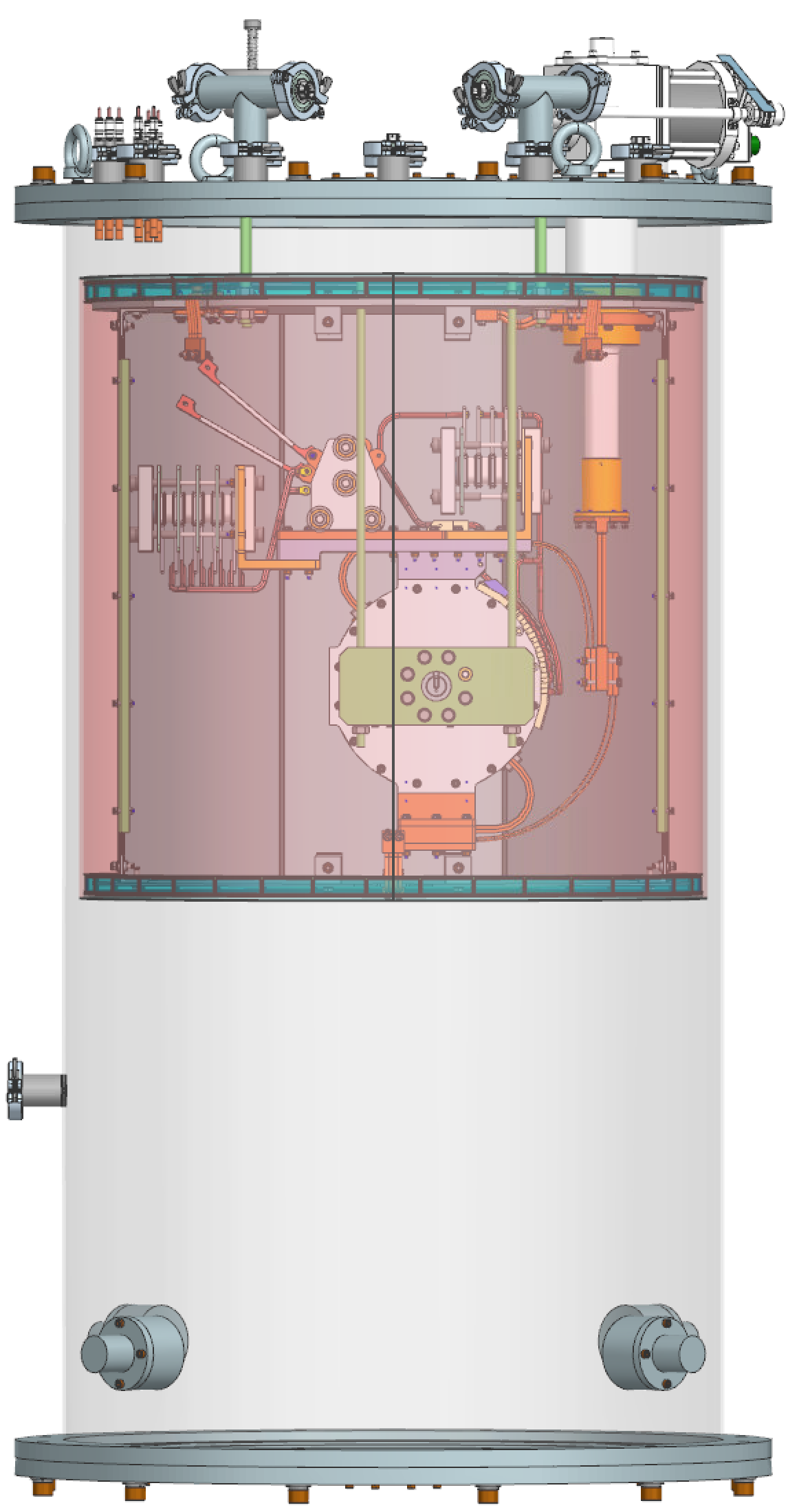 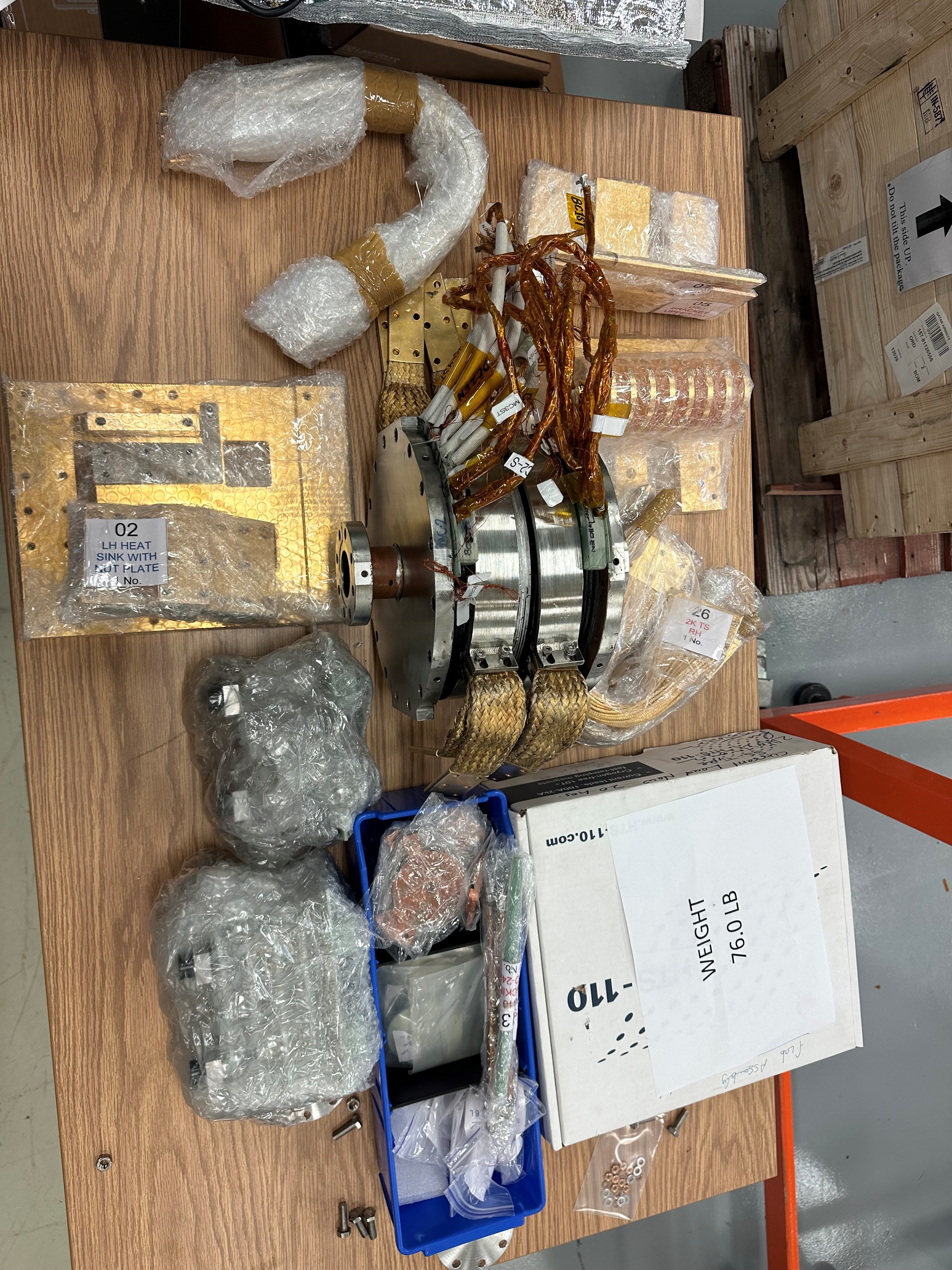 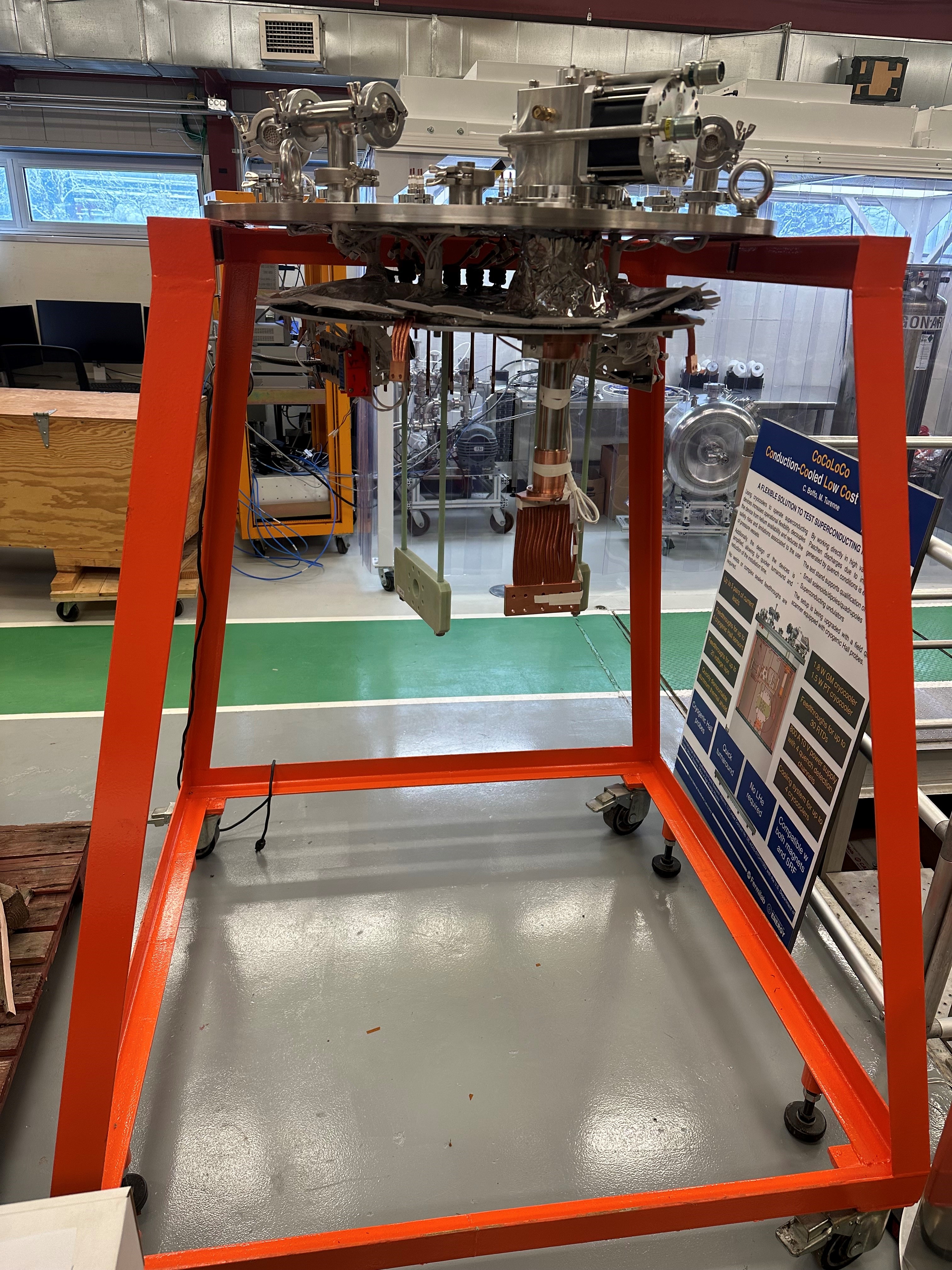 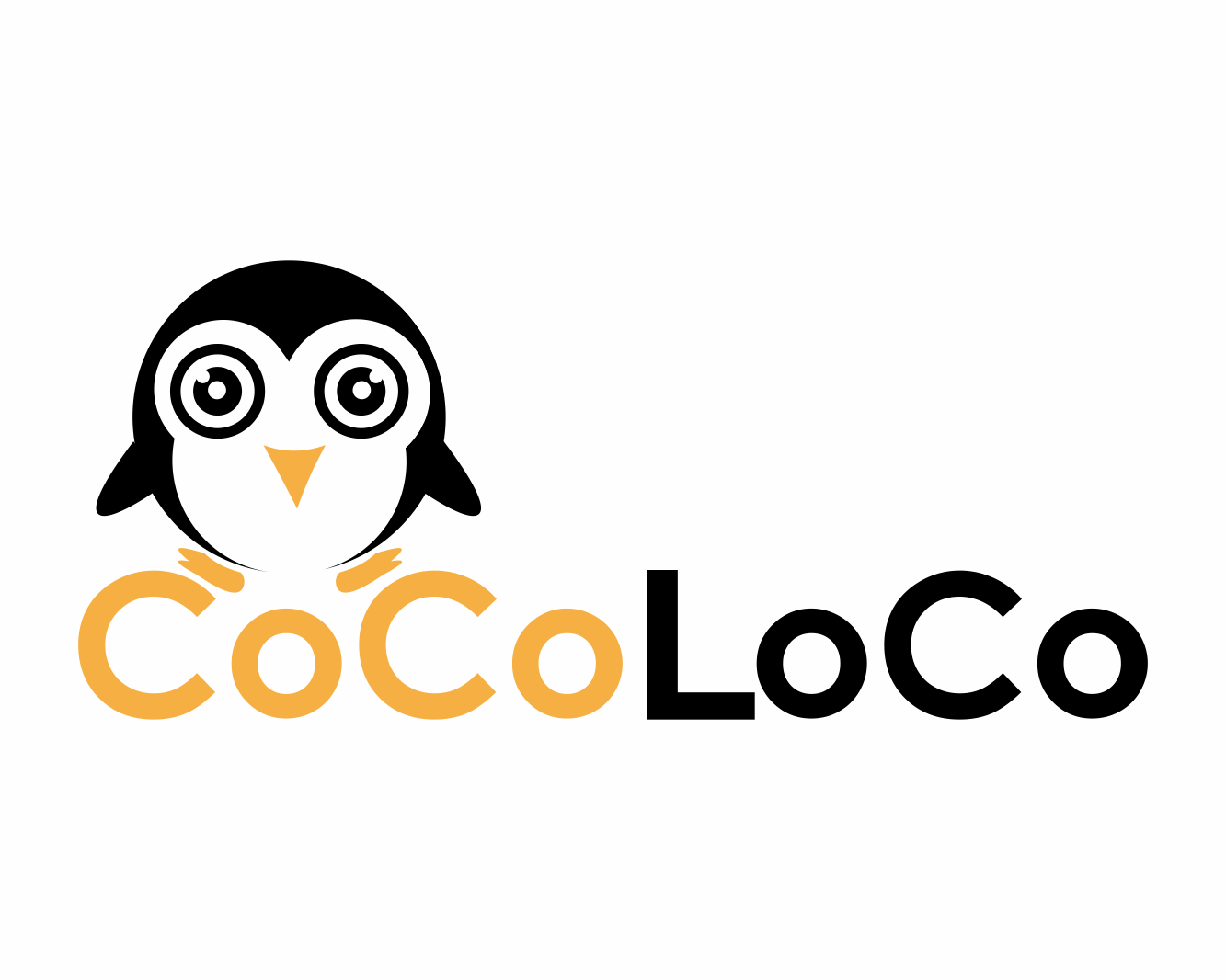 Visual inspection on the prototype P2-SSR-BAR-A-PS-003 is completed, with two DRs issued (1. Surface scratch and 2. non-consistent hardware uses) 
The magnet final assembly and mounting on the test stand is being planned. The work is expected to be started in early February.
ALL Partners Coordination Meeting: FNAL Update
1/26/2023
8
SSR solenoid status update – BARC activities
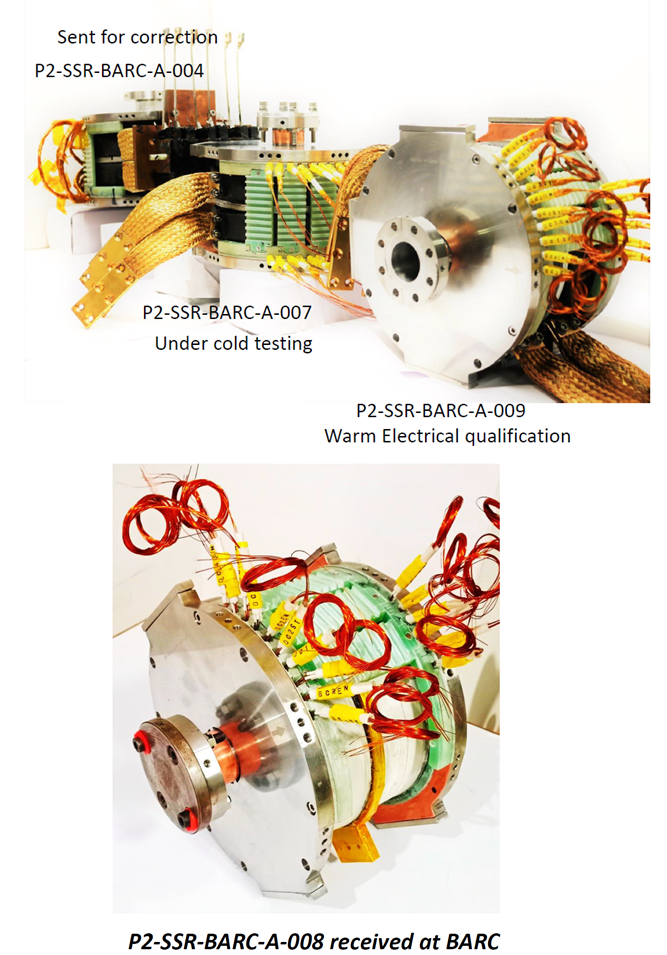 The pre-series magnet P2-SSR-BARC-A-004 was sent back to the vendor repair, replaced by another pre-series magnet P2-SSR-BAR-A-003.
The pre-series magnet P2-SSR-BARC-A-007 cold test is near completed.
Reach 5 T2m magnetic strength (6.45 T) at 45 A current on main solenoid coil (4.5 T2m in specification) 
Total 8 quenches, each quench took ~1h for test stand recovery (the quench results are still under analysis for quench locations and possible causes) .
The fringe filed is 5.2 Gauss at 500 mm on axis at 45 A (<10 Gauss in specification). 
The pre-series magnet P2-SSR-BARC-A-009 is being integrated with test stand.
The fourth pre-series magnet P2-SSR-BAR-A-008 was received at BARC.
The test on 007 and 009 is still aiming to be completed by the end of January, and the test on 008 and 003 by the end of February.
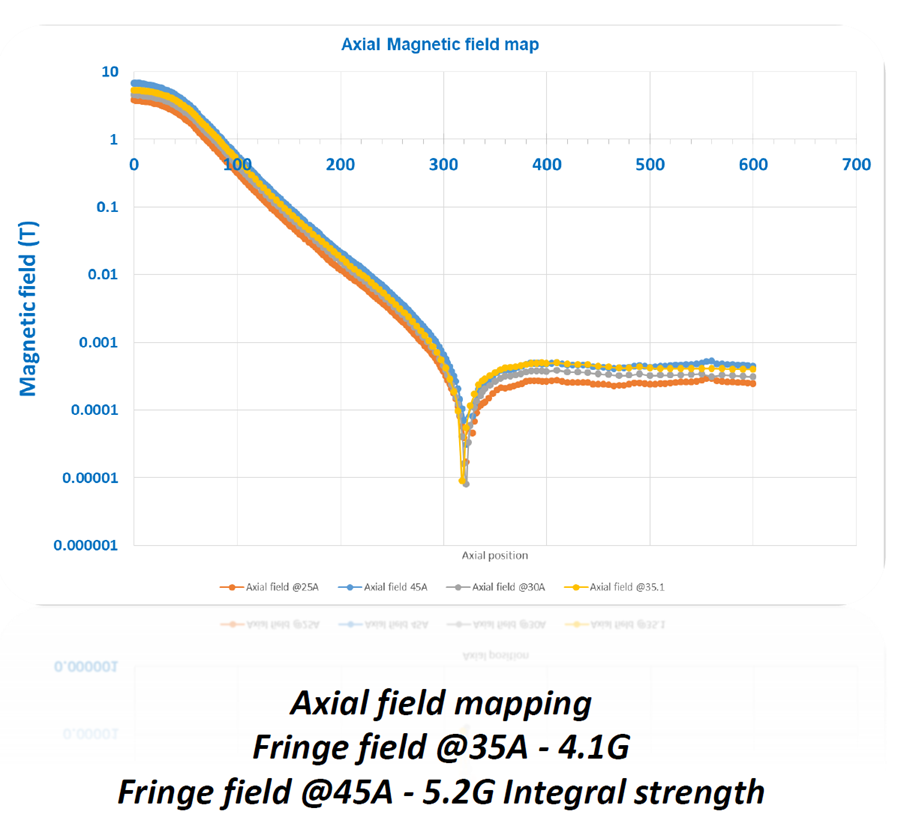 ALL Partners Coordination Meeting: FNAL Update
1/26/2023
9
SSRs Couplers
SPM: N. Solyak
Presenter: N. Solyak
ALL Partners Coordination Meeting: FNAL Update
1/26/2023
10
Couplers
Planning procurement of all (50+) production SSR couplers
Continue testing ppSSR2 couplers
Comparing behavior of couplers with TiN coated vs. non-coated ceramics
Received 2 IKC couplers from IJCLab
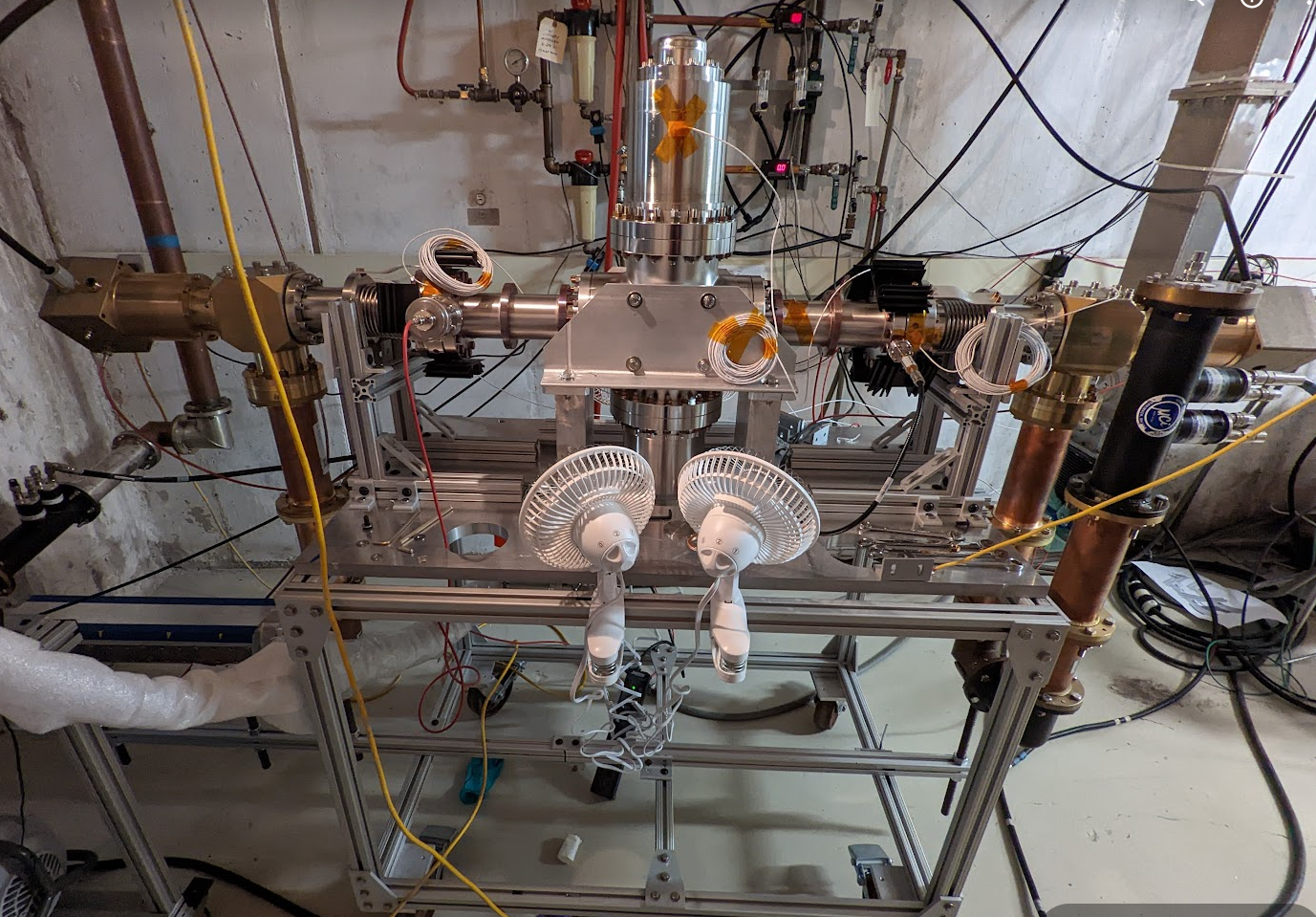 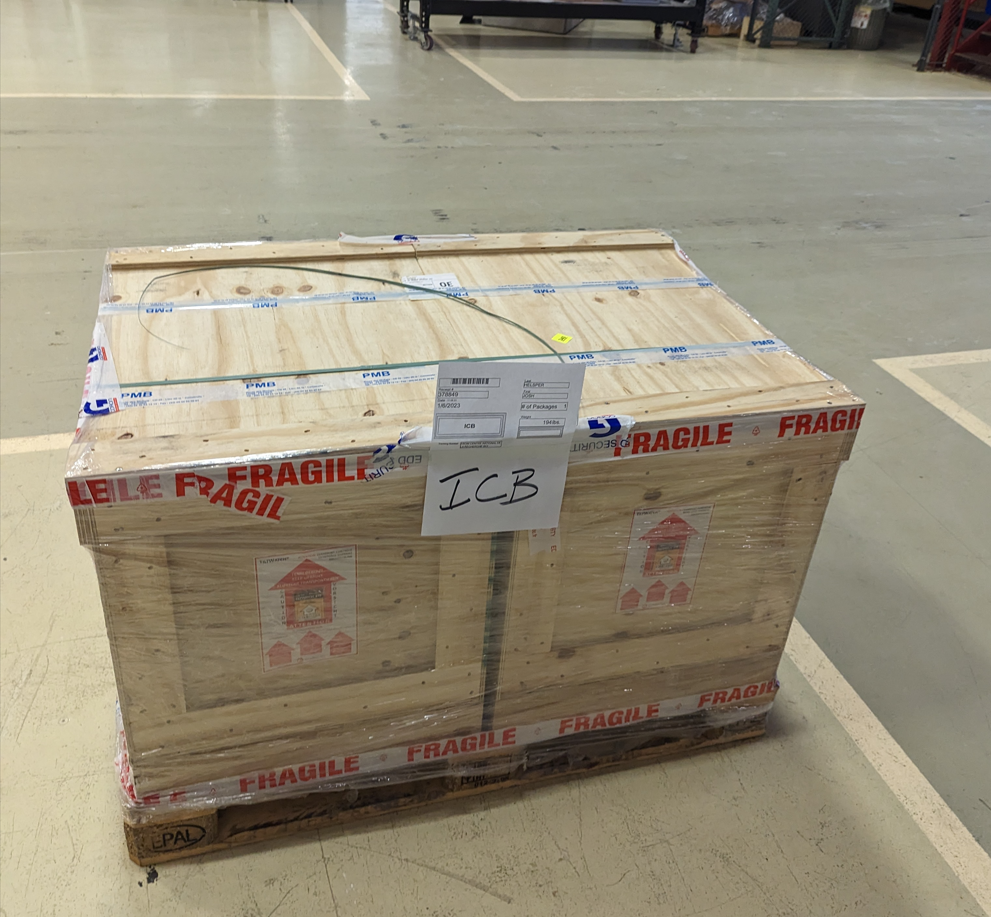 ALL Partners Coordination Meeting: FNAL Update
1/26/2023
11
SSRs CM design
SPM: M. ParisePresenter: M. Parise
ALL Partners Coordination Meeting: FNAL Update
1/26/2023
12
SSRs Cryomodule Cross-section
Pre-production SSR2 (F10138829)
Production SSR1 (F10142933)
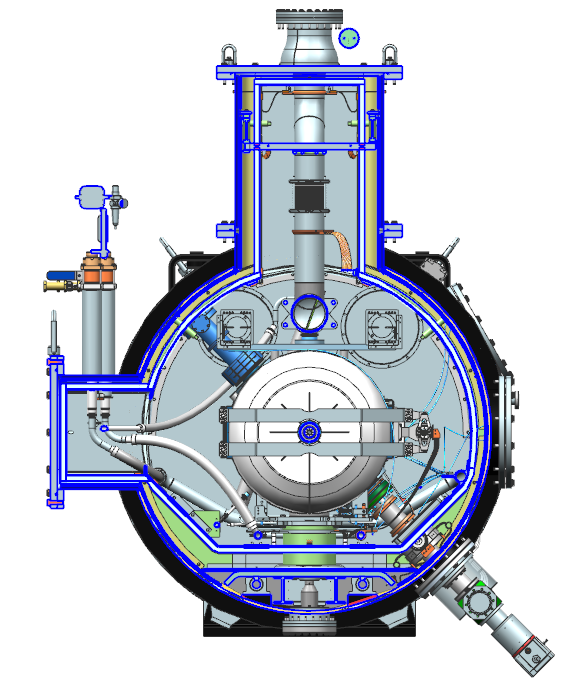 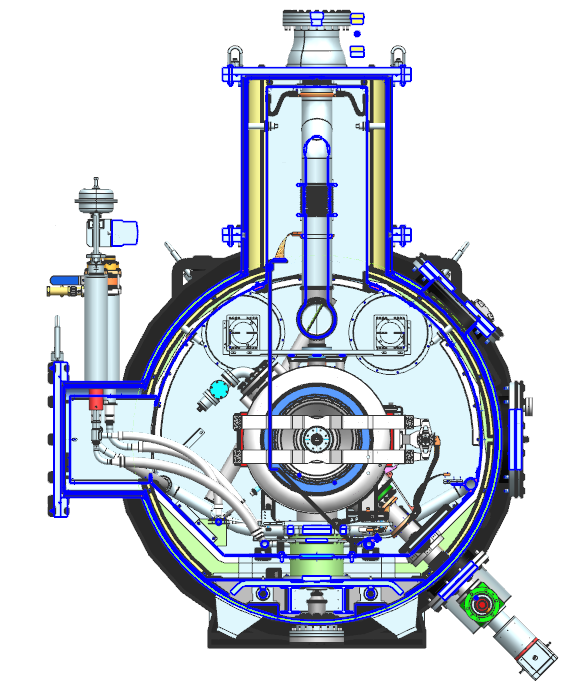 13
1/26/2023
ALL Partners Coordination Meeting: FNAL Update
SSR1 Cryomodule Design
Vacuum Vessel and Strongback Tray: 3D model completed – Analyses completed – Drawings to be finalized
Global Magnetic Shield: 3D model completed – Analyses ongoing – Drawings to be finalized
HTTS: 3D model 90% completed – Analyses ongoing – Drawings to be finalized
CD line: 3D model 90% completed – Ready for drawing
LTTS: 3D model 90% completed – Ready for drawing
2-Phase He pipe: 3D model 50% completed – Analyses ongoing
Pumping line: 3D model 90% completed – Ready for drawing
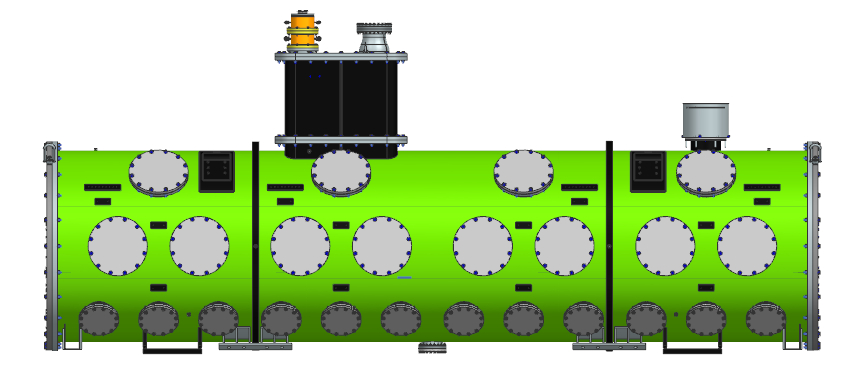 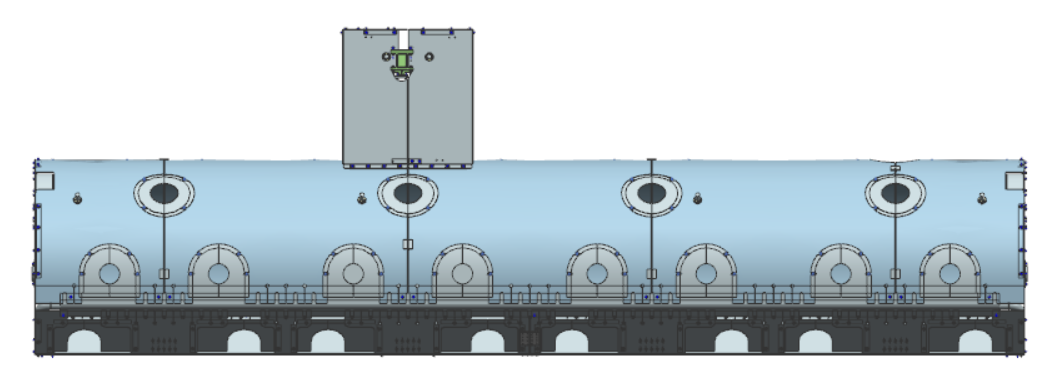 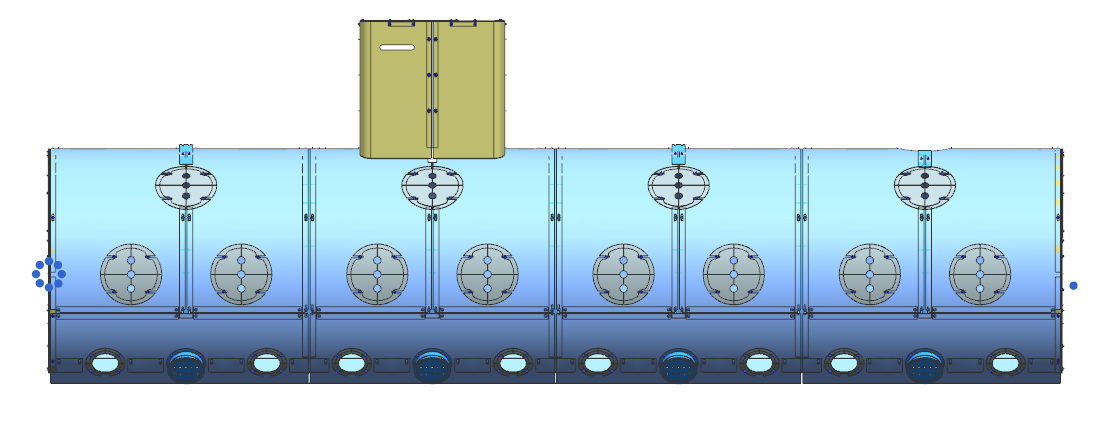 F10191721
F10187714
F10193985
ALL Partners Coordination Meeting: FNAL Update
1/26/2023
14
SSR2 Cryomodule Procurement
Vacuum Vessel final machined – dimensional inspection complete – first leak check complete
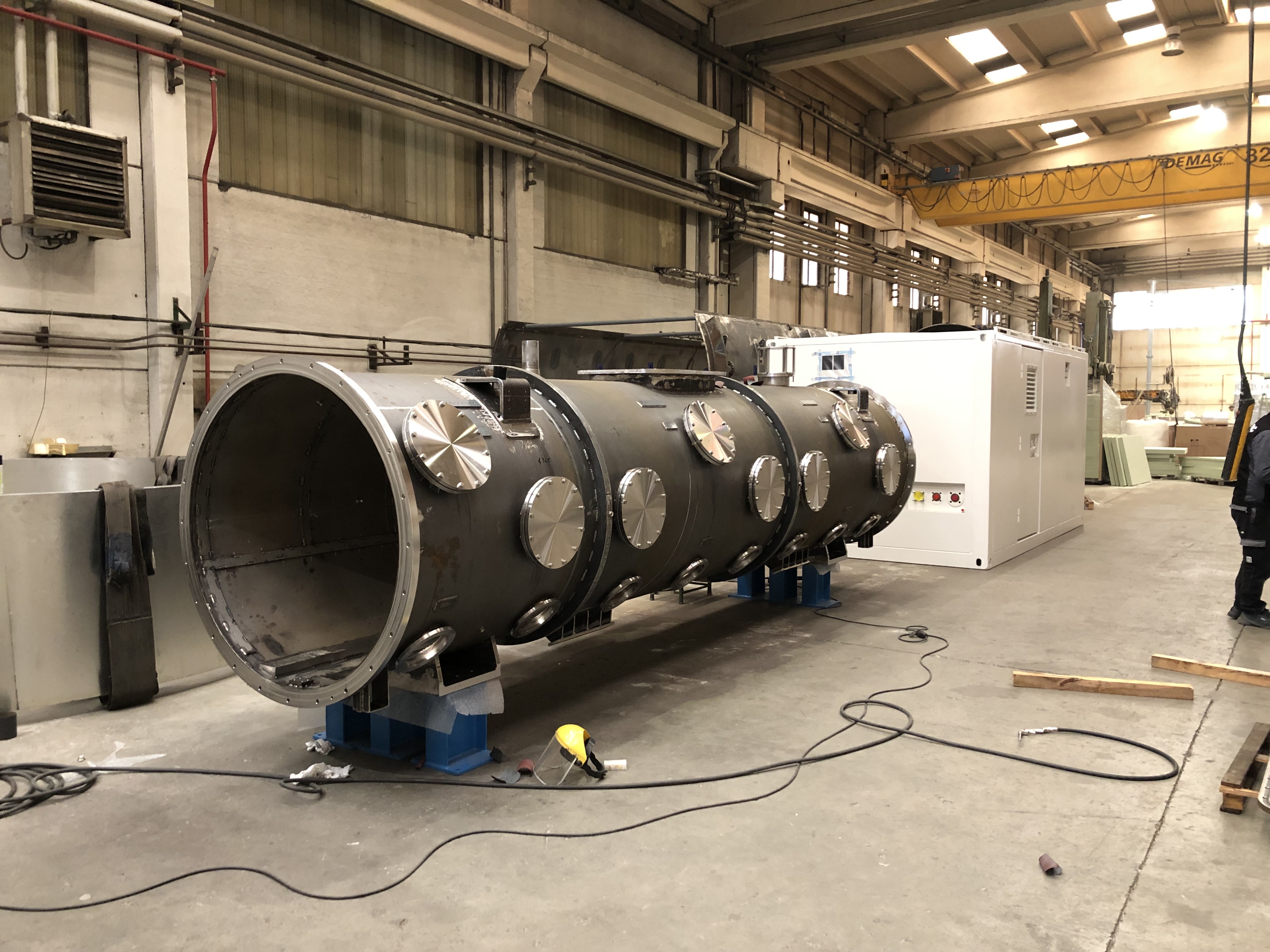 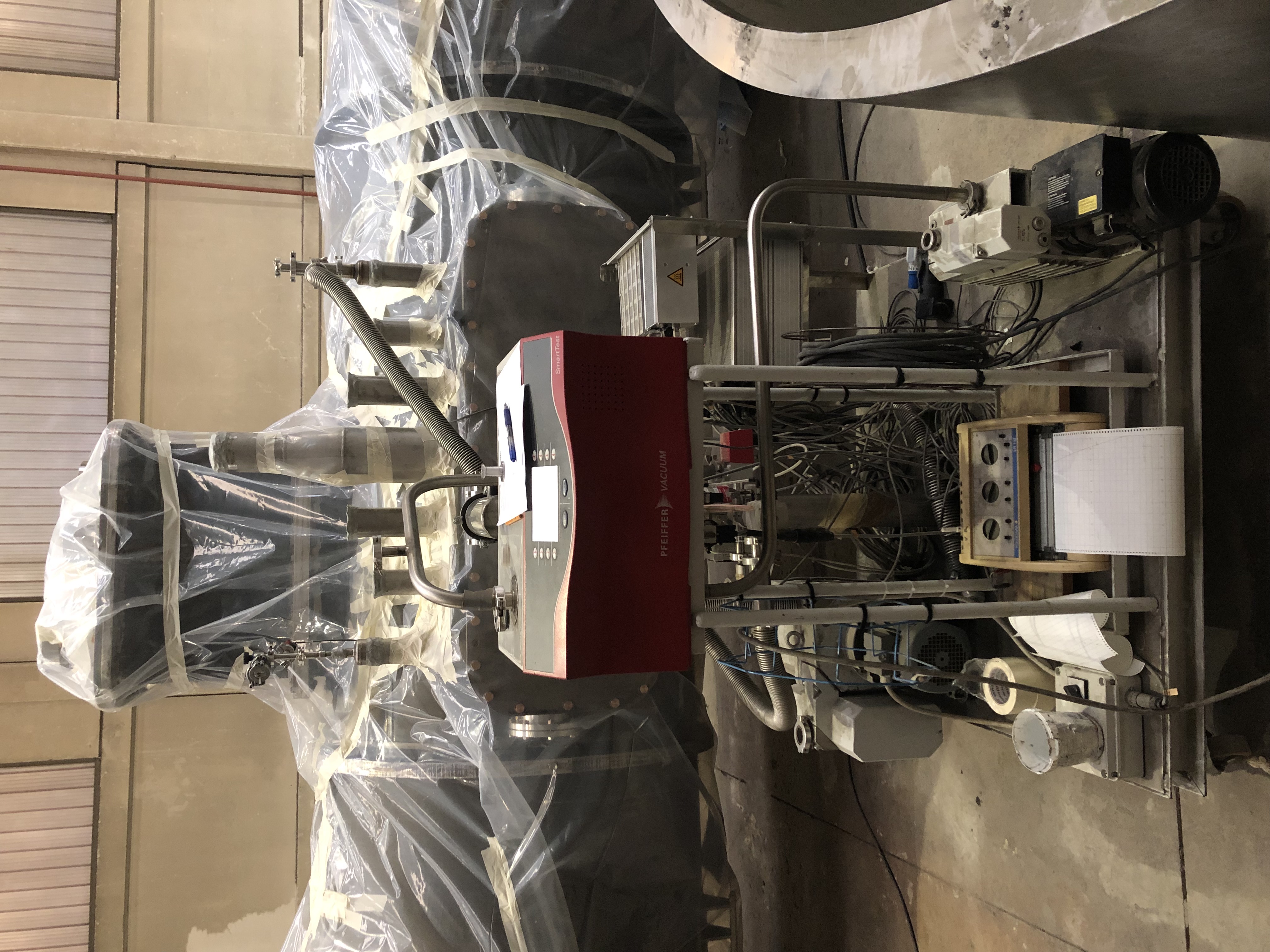 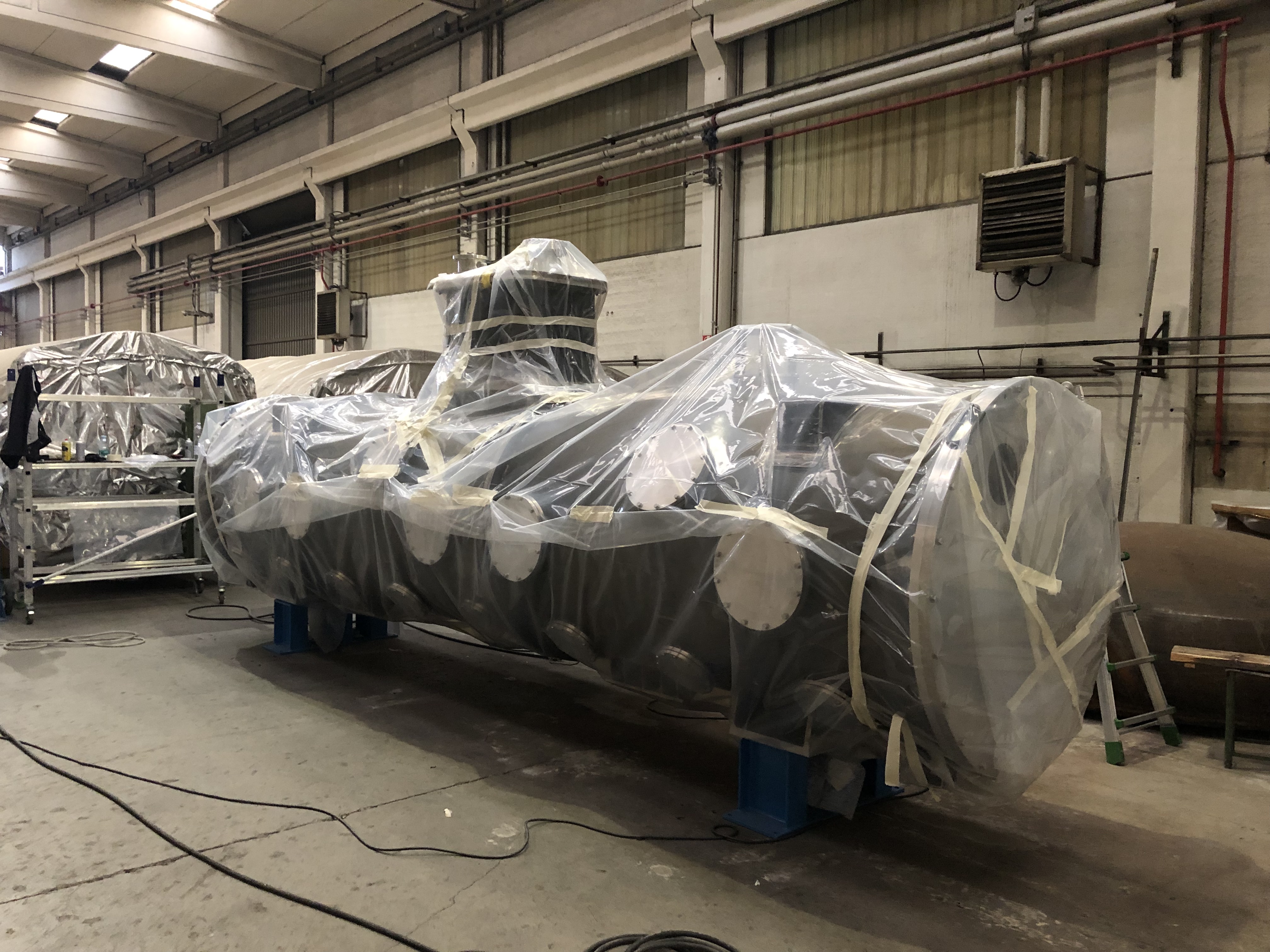 ALL Partners Coordination Meeting: FNAL Update
1/26/2023
15
SSR2 Cryomodule Procurement
All support post SS 316 parts annealed to lower permeability below 1.02;
First support post traction testes, further tests to be done at the University of Pisa.
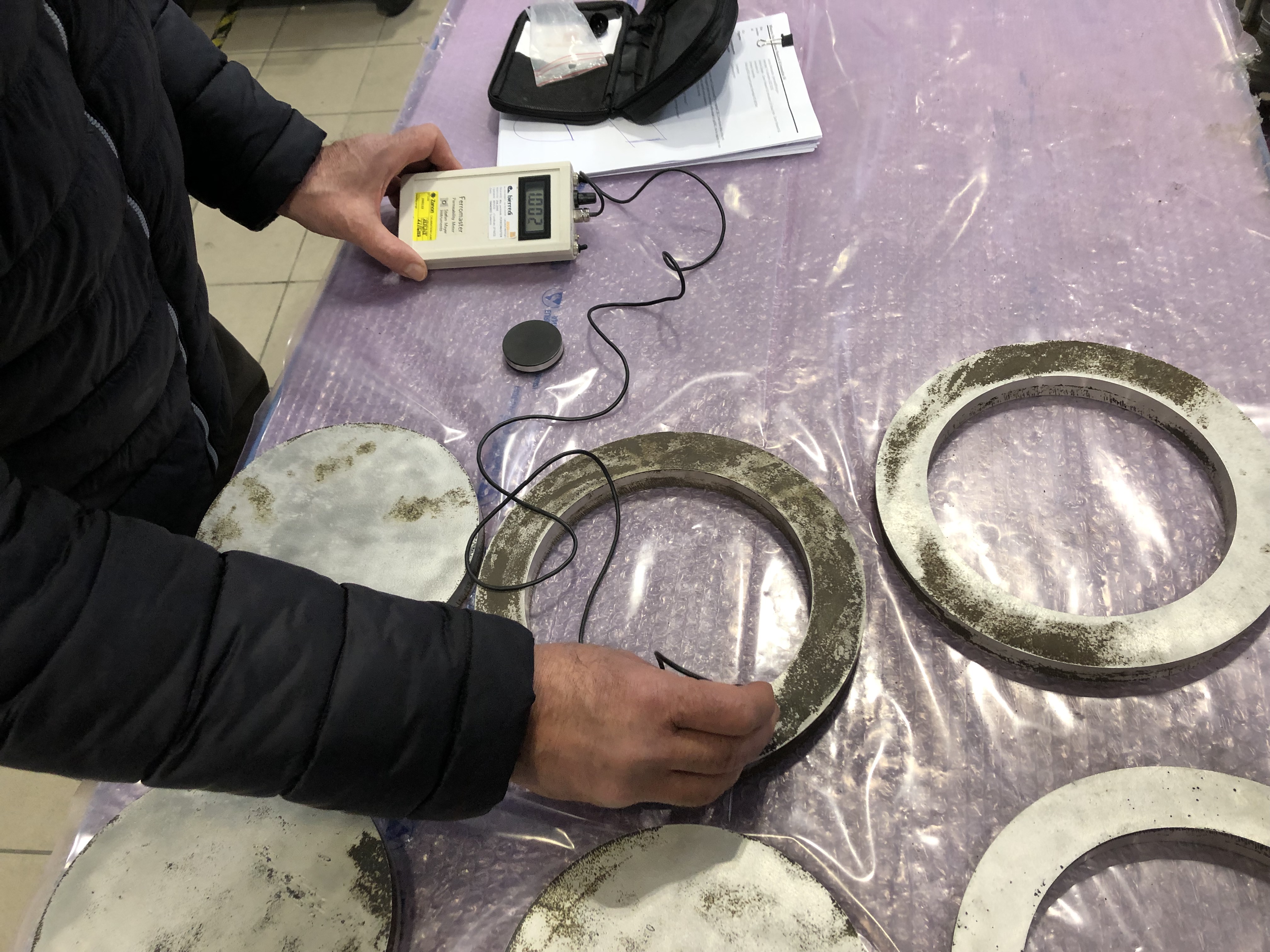 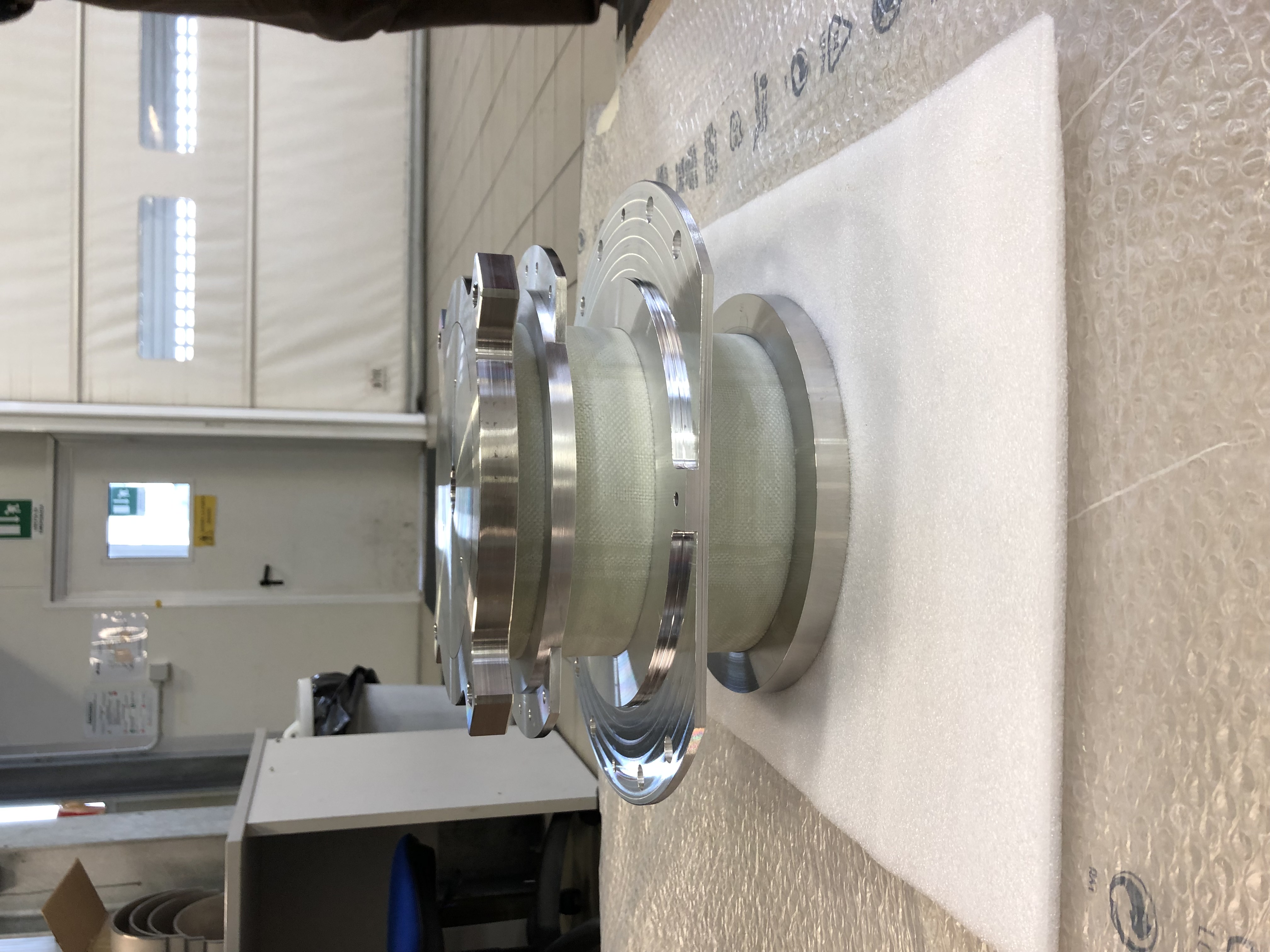 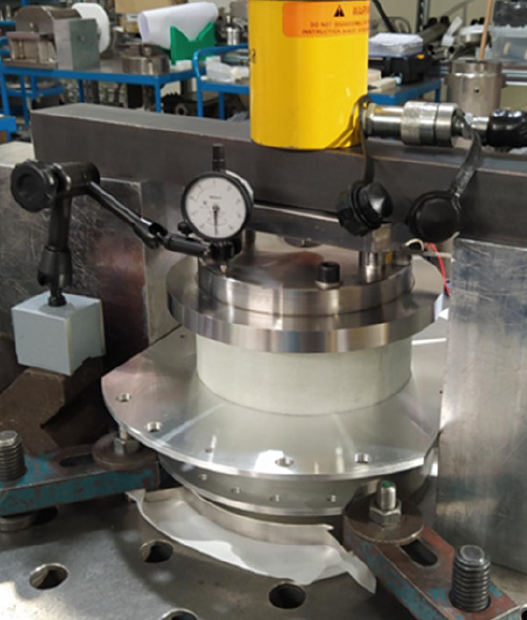 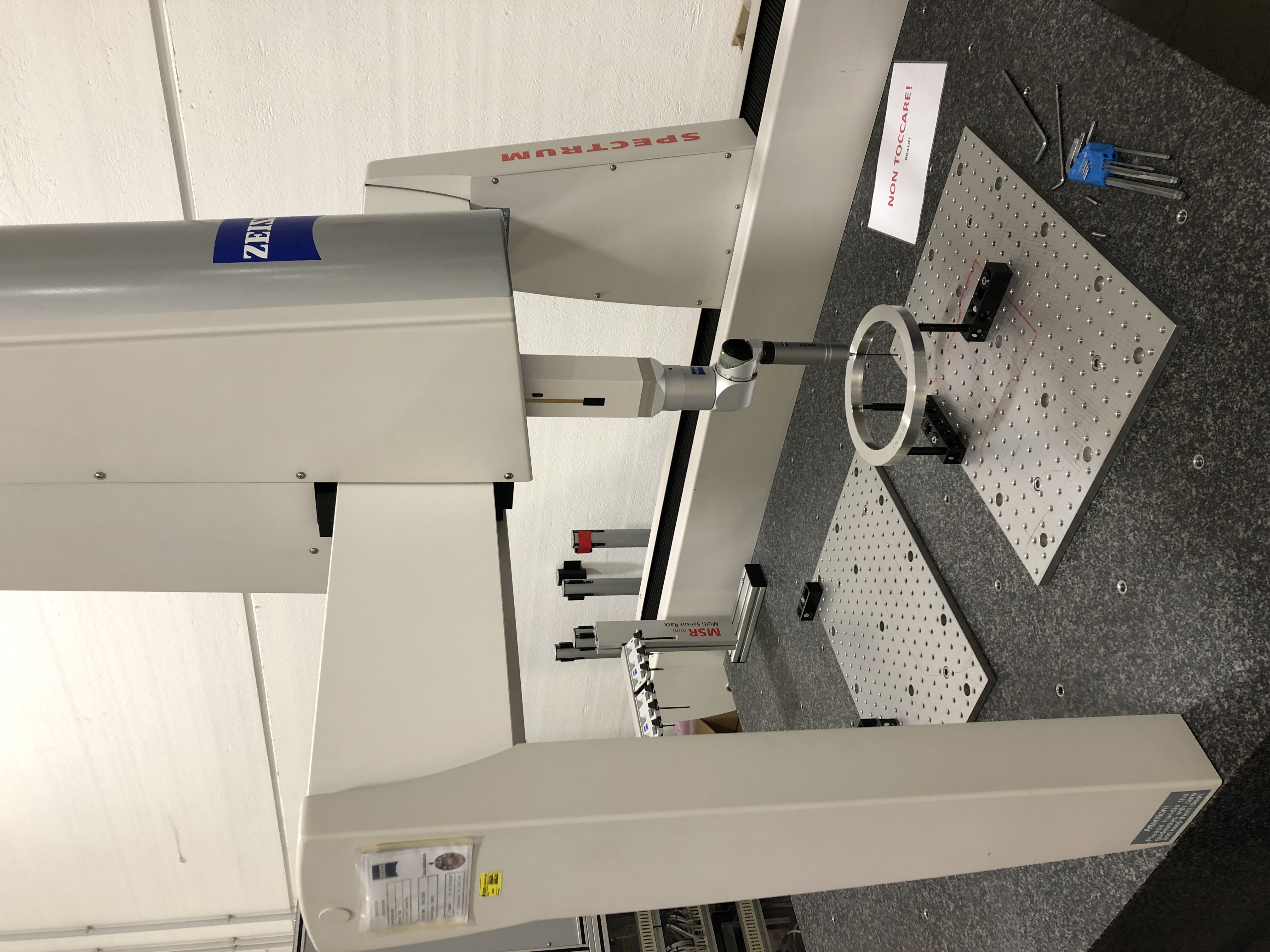 ALL Partners Coordination Meeting: FNAL Update
1/26/2023
16
SSR2 Cryomodule Procurement
Strongback final machined and cleaned, rails and support posts to be assembled.
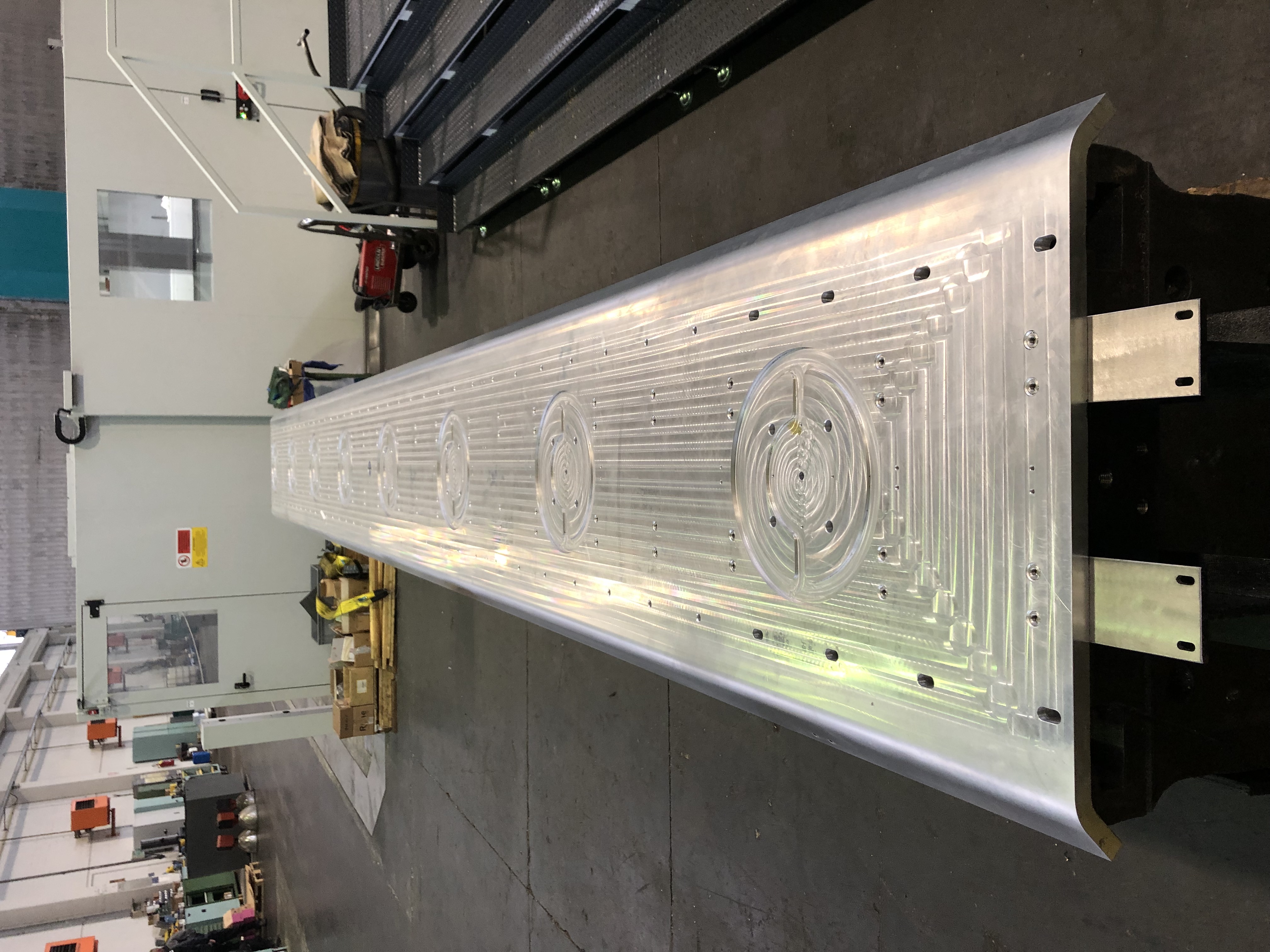 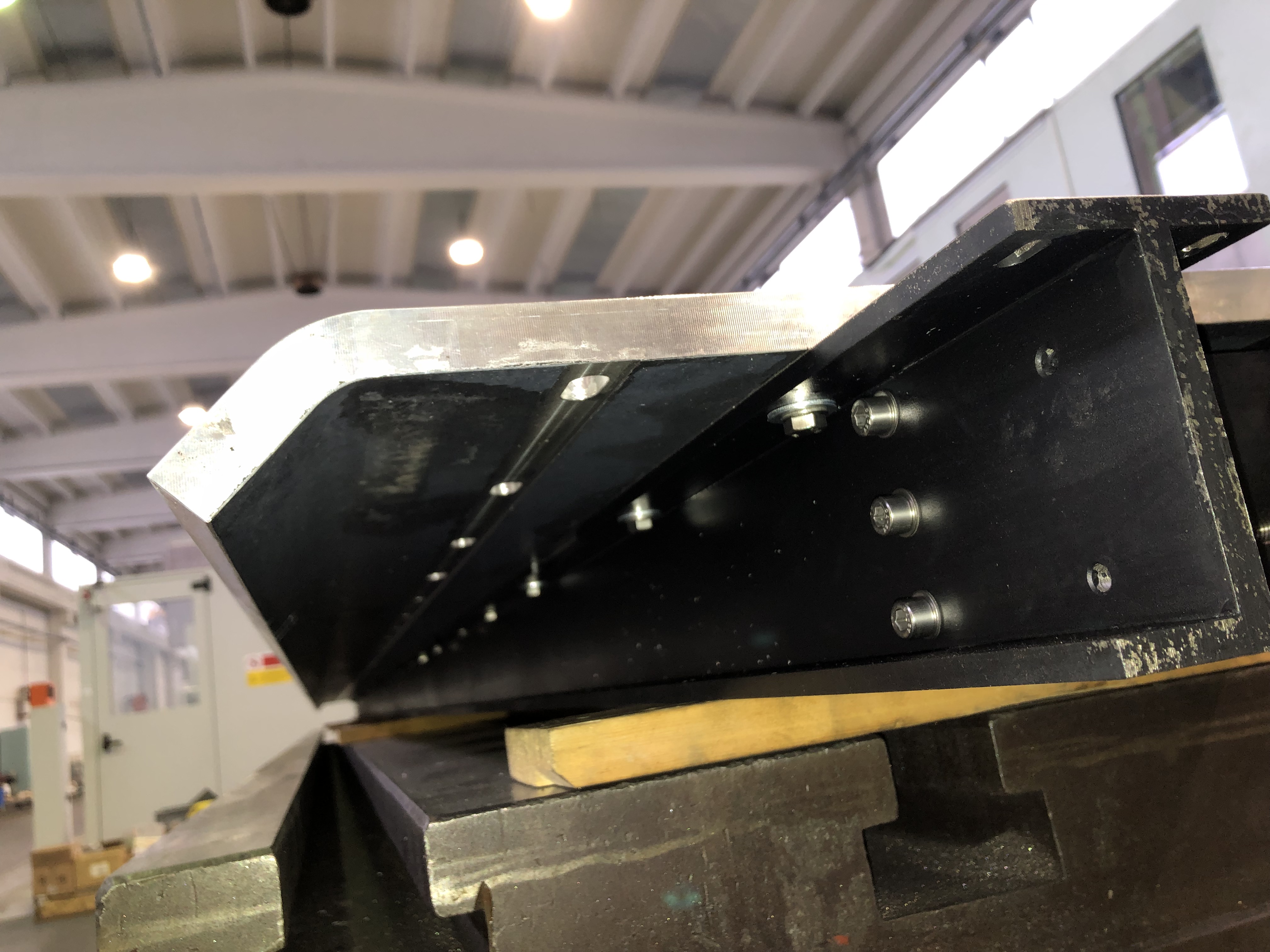 ALL Partners Coordination Meeting: FNAL Update
1/26/2023
17
SSR2 Cryomodule Procurement
Vacuum Vessel final machined – Strongback final machined – 1st support post traction tested
Global magnetic shield manufacturing ongoing – 1st parts delivered and under QC
Thermal shield machining is ongoing – design changes were needed
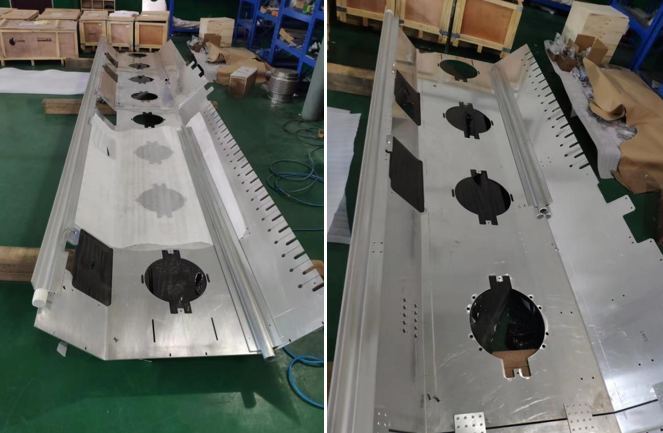 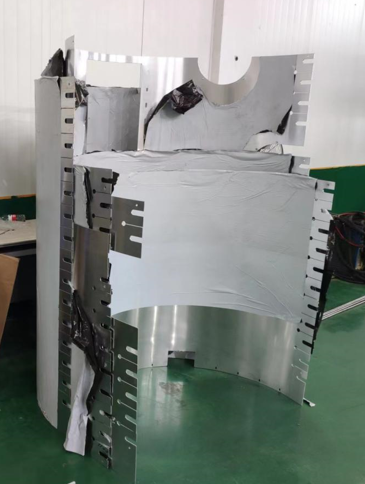 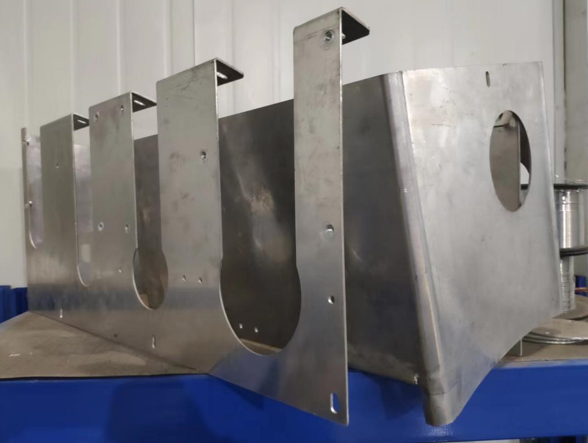 ALL Partners Coordination Meeting: FNAL Update
1/26/2023
18
SSR2 Cryomodule Procurement
Welded coupons were received from the Manufacturer (Solcera), to be qualified to ASME IX
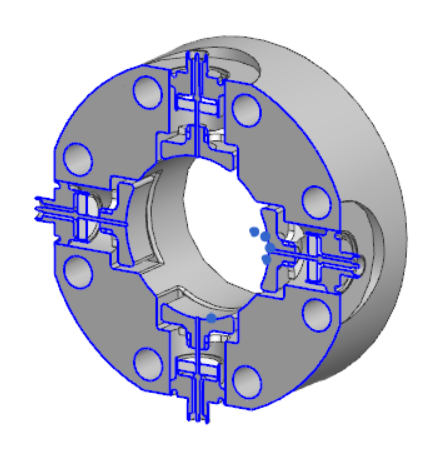 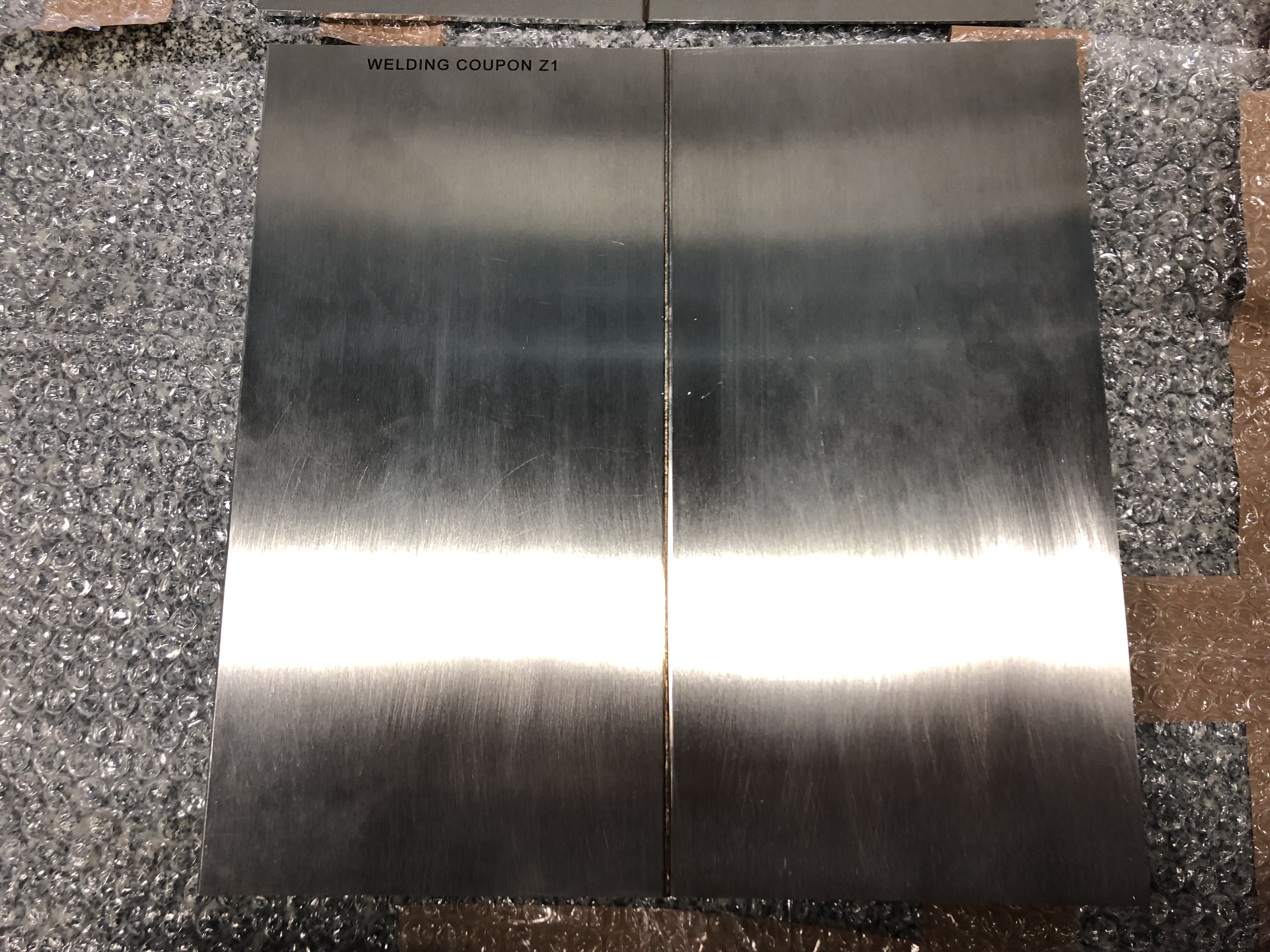 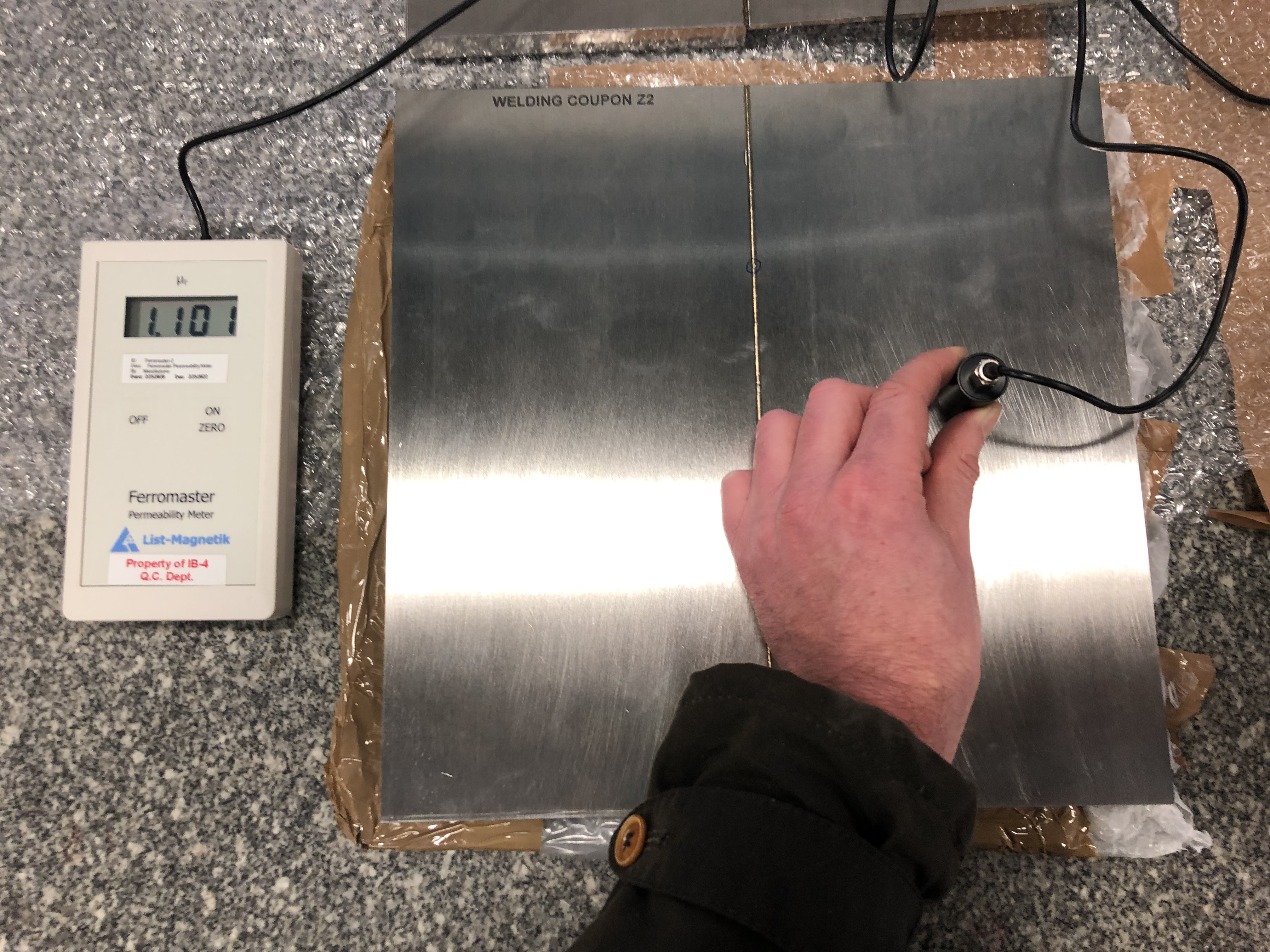 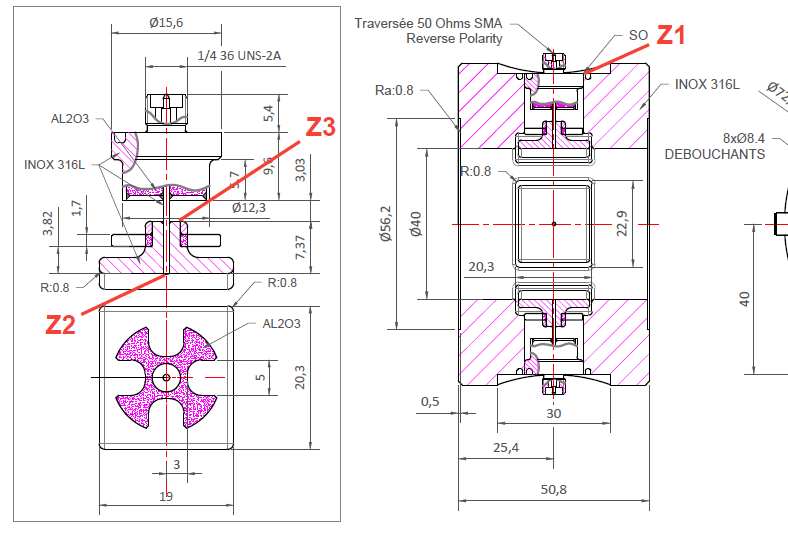 ALL Partners Coordination Meeting: FNAL Update
1/26/2023
19
SSR2 Cryomodule - Next activities
Solenoid thermal straps
Design
Procurement
Tests (Electron beam welding, Annealing)
Design of strongback support during assembly process
FEA: Mechanical & Thermal analysis of the G11 post, with cavity plate, cavity and HBCAM targets.
Write assembly procedure
Torque spreadsheet
ALL Partners Coordination Meeting: FNAL Update
1/26/2023
20
Action items from previous meetings
BARC: cavities tooling Technical discussion ongoing
BARC: Plan tuner Manufacturing Readiness Review Completed!
Release TRS/ISD for the SSR2 cryomodule Released!!!
ALL Partners Coordination Meeting: FNAL Update
1/26/2023
21
Action Items
ALL Partners Coordination Meeting: FNAL Update
1/26/2023
22